Health Care for Patients with NF
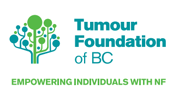 General
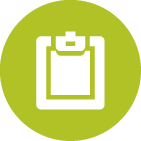 Survey name
Health Care for Patients with NF
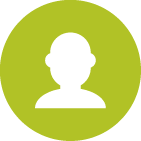 Author
Tumour Foundation of BC
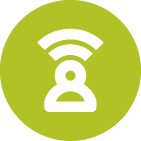 Survey language
en
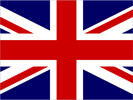 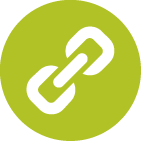 Survey URL
https://www.survio.com/survey/d/F1E4X4H9J5V4B0A4H
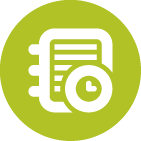 First response
Last response
06/10/2020
07/16/2020
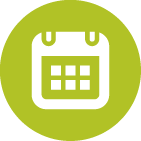 Duration
37 days
Survey visits
134
52
0
74
38.8%
Total visits
Total completed
Total unfinished
Displayed only
Overall completion rate
Visit History (06/10/2020 - 07/16/2020)
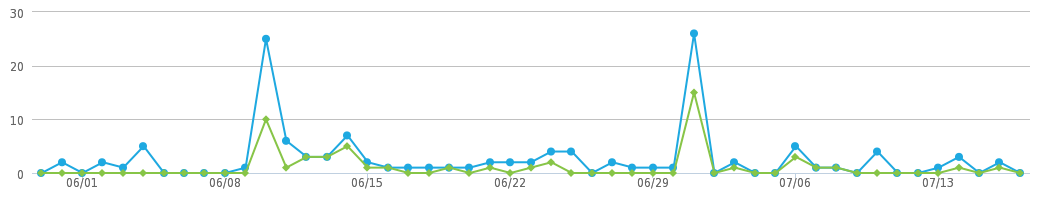 Total visits (134)
Total completed (52)
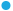 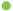 Total Hits
Visit Sources
Average Time of Completion
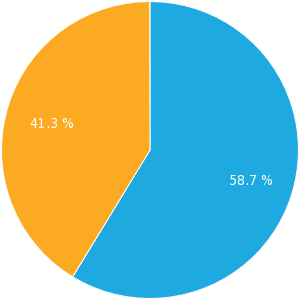 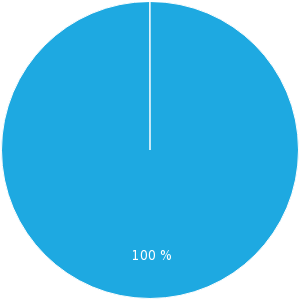 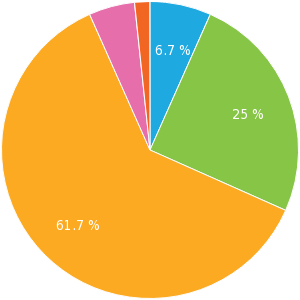 Displayed only (58.7 %)Unfinished (0 %)Completed (41.3 %)
Direct link (100 %)
2-5 min. (6.7 %)5-10 min. (25 %)10-30 min. (61.7 %)30-60 min. (5 %)>60 min. (1.7 %)
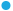 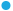 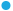 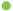 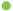 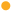 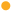 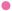 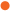 Where do you currently live in BC? Please enter your postal code.
Text answer, answers 49x, unanswered 3x
How many people in your household have NF?
Text answer, answers 49x, unanswered 3x
What are the ages of each person in your household with NF?
Text answer, answers 49x, unanswered 3x
Are you completing this survey on behalf of another person?
Single choice, answers 49x, unanswered 3x
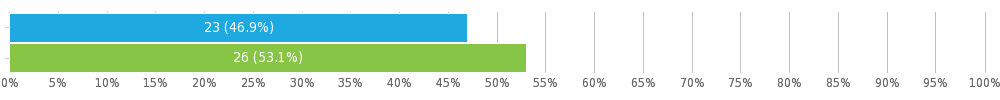 Are you completing this survey on behalf of:
Single choice, answers 23x, unanswered 29x
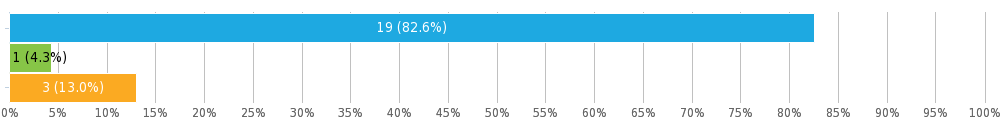 Who diagnosed your NF?
Single choice, answers 49x, unanswered 3x
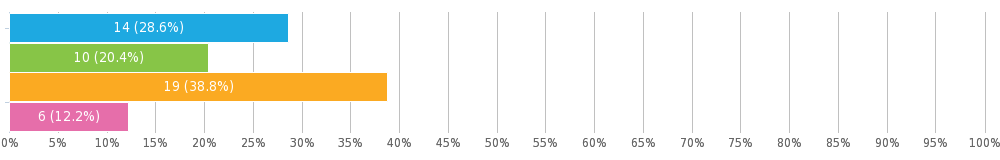 What type of NF do you have?
Single choice, answers 49x, unanswered 3x
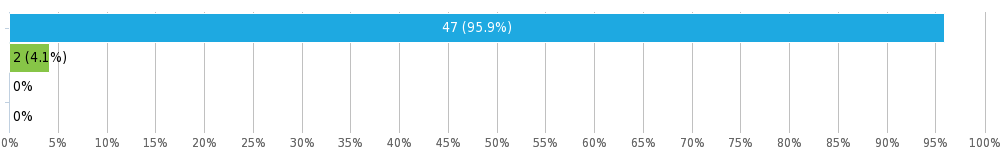 Have you received genetic testing?
Single choice, answers 49x, unanswered 3x
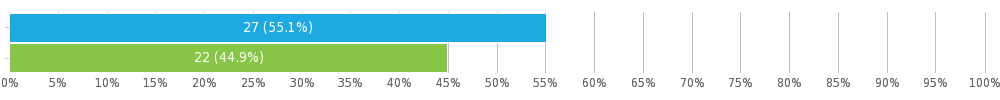 Do you believe that genetic testing is an important consideration when diagnosing and managing NF?
Single choice, answers 49x, unanswered 3x
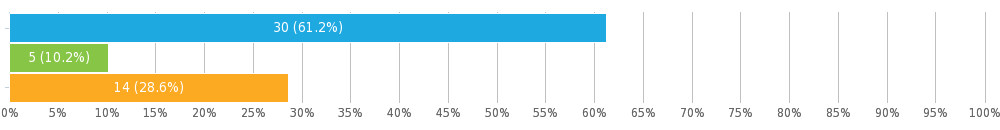 Who currently provides your primary medical care (eg. provides day-to-day healthcare and overseeing continuing care?
Multiple choice, answers 49x, unanswered 3x
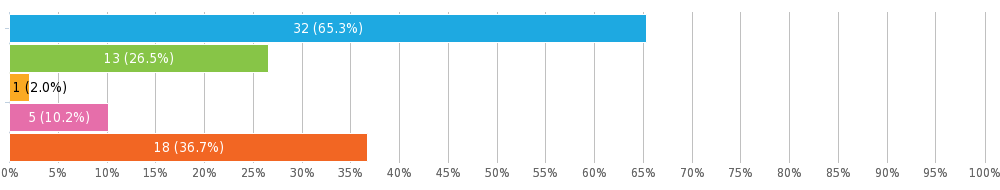 Which specialists have you consulted for NF care? 1/3
Multiple choice, answers 49x, unanswered 3x
Which specialists have you consulted for NF care? 2/3
Which specialists have you consulted for NF care? 3/3
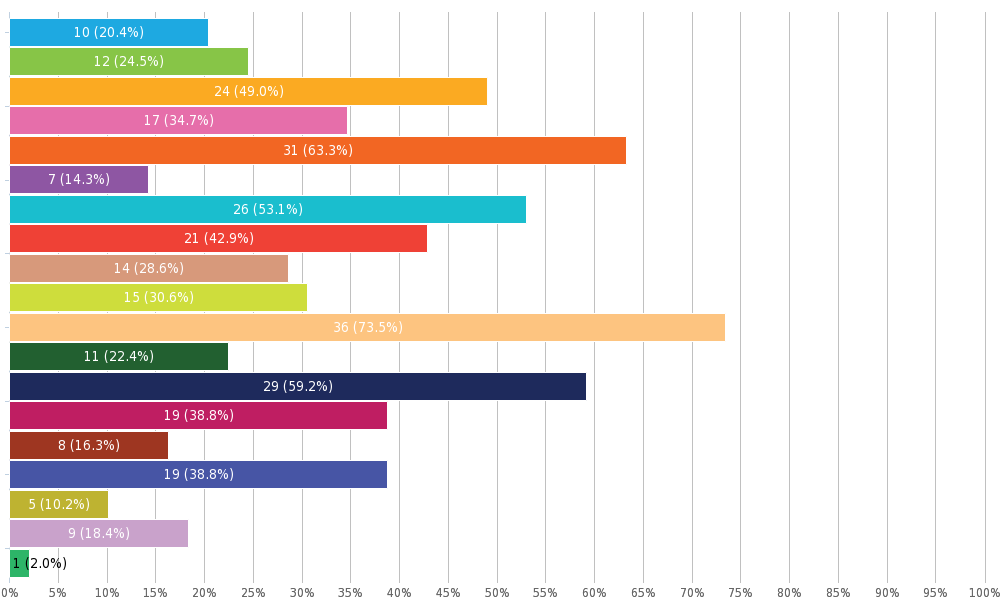 Who coordinates your NF medical care if multiple specialists are required? 1/2
Single choice, answers 49x, unanswered 3x
Who coordinates your NF medical care if multiple specialists are required? 2/2
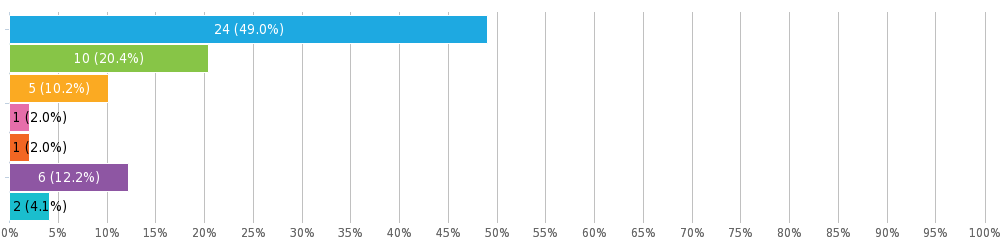 How often do you see a medical practitioner about NF? 1/2
Single choice, answers 49x, unanswered 3x
How often do you see a medical practitioner about NF? 2/2
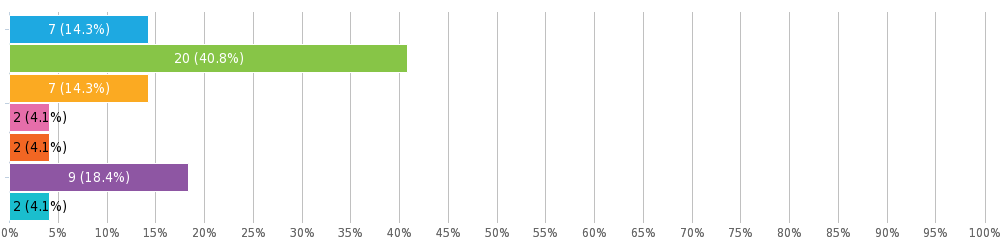 Where do you receive your medical care? 1/2
Multiple choice, answers 49x, unanswered 3x
Where do you receive your medical care? 2/2
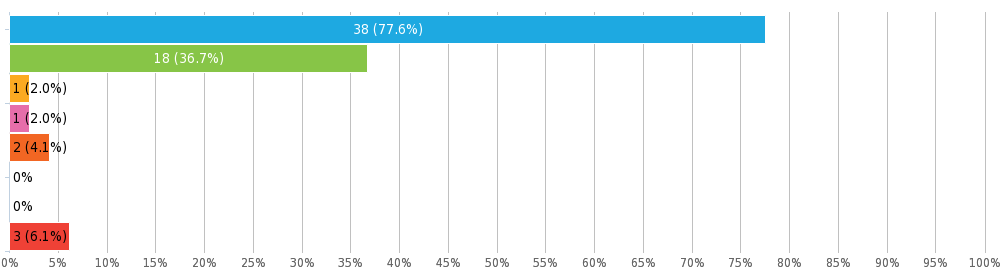 On average, approximately how many hours per month do you spend managing NF care (including travel to and from appointments, speaking with specialists about medical and education issues related to NF, undertaking personal research)?
Single choice, answers 49x, unanswered 3x
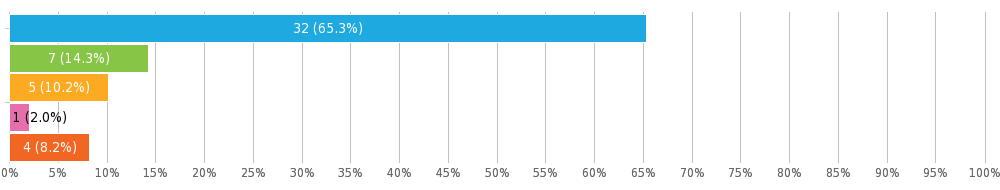 How do you believe your health is most affected by NF? 1/3
Multiple choice, answers 49x, unanswered 3x
How do you believe your health is most affected by NF? 2/3
How do you believe your health is most affected by NF? 3/3
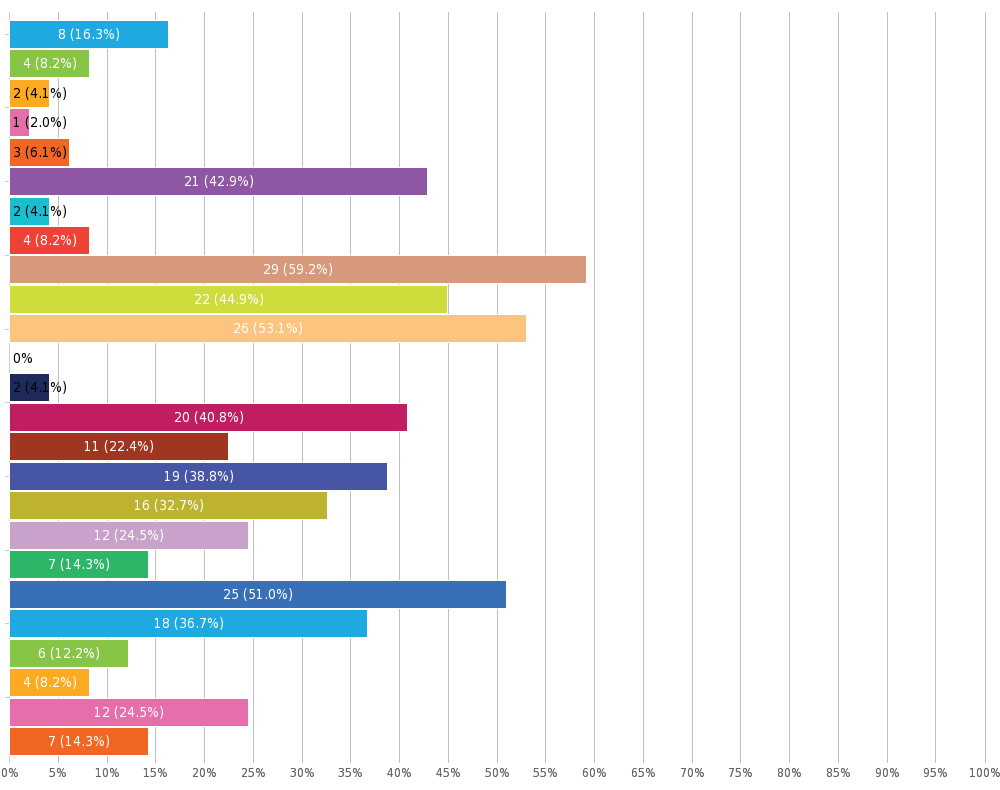 What types of care have you accessed in order to treat or manage your NF symptoms? 1/2
Multiple choice, answers 49x, unanswered 3x
What types of care have you accessed in order to treat or manage your NF symptoms? 2/2
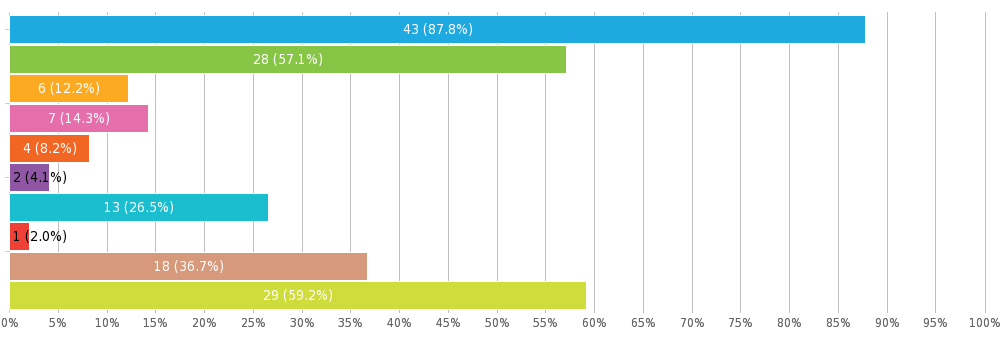 Have you participated in clinical trials or research studies for NF?
Single choice, answers 49x, unanswered 3x
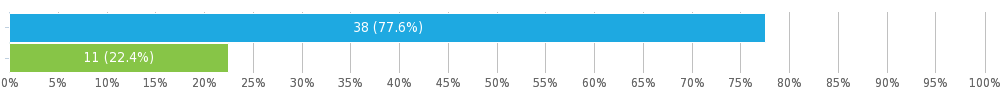 Would you participate in a clinical trial if one was available to you?
Single choice, answers 49x, unanswered 3x
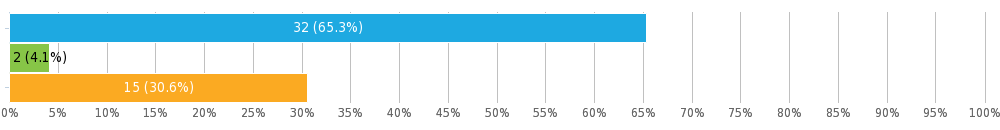 What are your biggest challenges related to living with NF? 1/3
Multiple choice, answers 49x, unanswered 3x
What are your biggest challenges related to living with NF? 2/3
What are your biggest challenges related to living with NF? 3/3
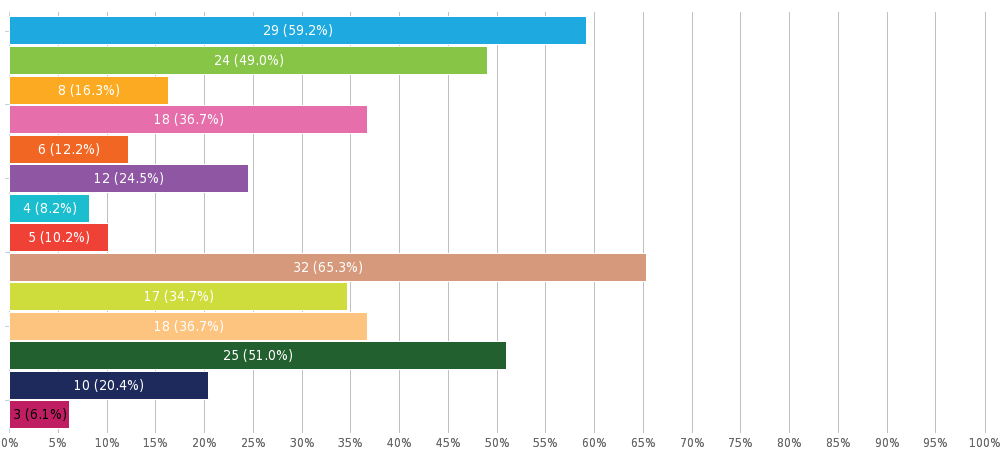 How would you rate the medical care that you receive for NF related issues?
Matrix of single choices, answers 49x, unanswered 3x
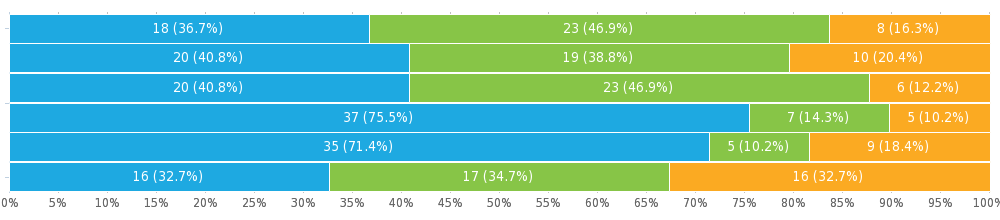 In what ways do you feel that you do not receive adequate medical care?
Text answer, answers 49x, unanswered 3x
How could your medical care be improved?
Text answer, answers 49x, unanswered 3x
Have you transitioned from paediatric care to adult care?
Single choice, answers 49x, unanswered 3x
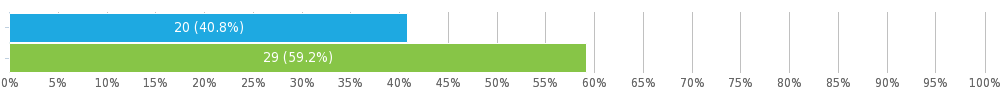 How would you describe the impact of the transition from paediatric care to adult care on the quality of your care?
Text answer, answers 20x, unanswered 32x
If a Vancouver-based NF clinic existed, would you use the clinic?
Single choice, answers 49x, unanswered 3x
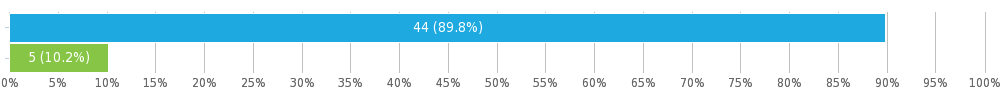 What might prevent you from using a Vancouver-based clinic?
Multiple choice, answers 49x, unanswered 3x
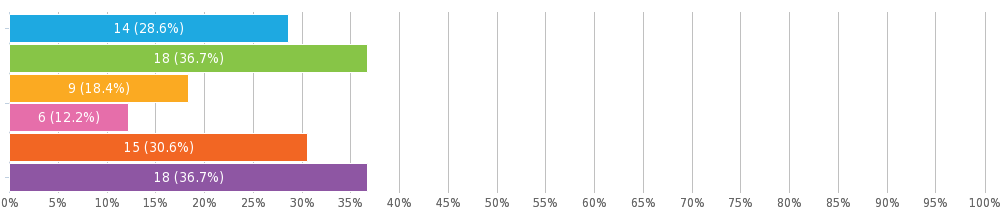 If an NF clinic offered online appointments with specialists, what might prevent you from using this clinic?
Multiple choice, answers 49x, unanswered 3x
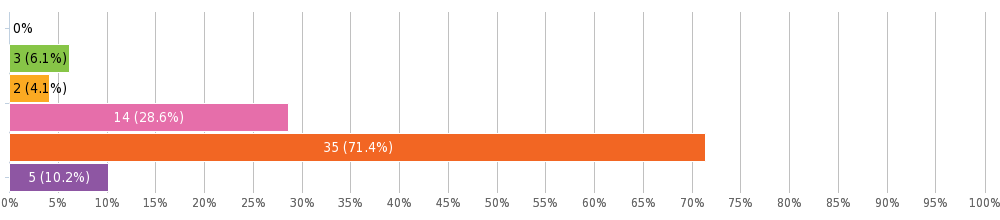 *I accept the conditions of the contest and I confirm that I am aged 18 years or over.
Single choice, answers 49x, unanswered 3x
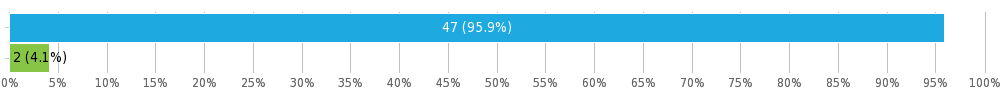 Full Name
Text answer, answers 50x, unanswered 2x
Email Address
Text answer, answers 52x, unanswered 0x
Phone Number
Text answer, answers 52x, unanswered 0x
Can we contact you to ask additional questions?
Single choice, answers 52x, unanswered 0x
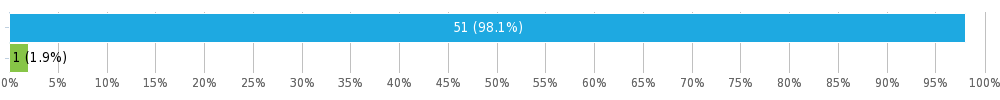